Fig. 3 Bivariate plot illustrating correlation of standardized selection gradients for juvenile S. stimpsoni derived ...
Integr Comp Biol, Volume 50, Issue 6, December 2010, Pages 1185–1199, https://doi.org/10.1093/icb/icq070
The content of this slide may be subject to copyright: please see the slide notes for details.
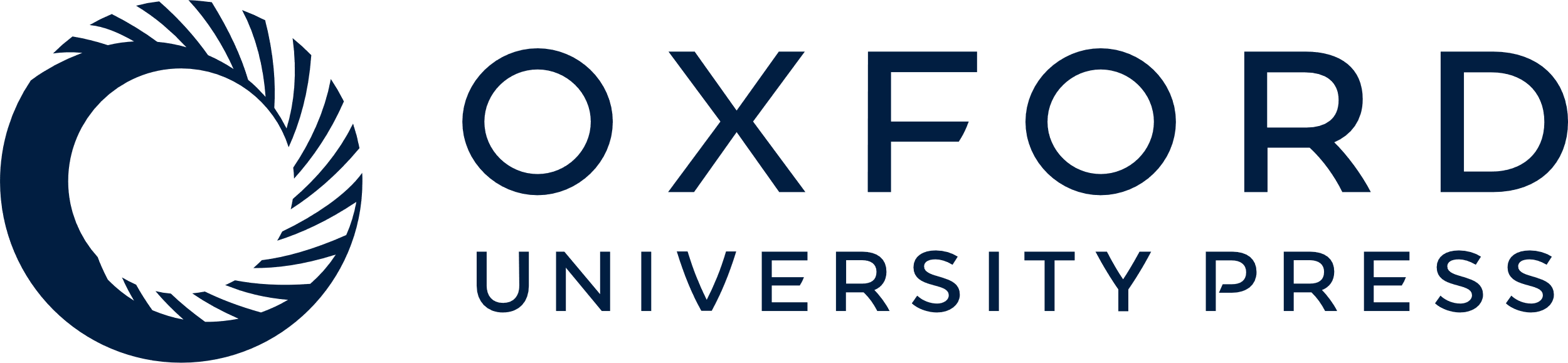 [Speaker Notes: Fig. 3 Bivariate plot illustrating correlation of standardized selection gradients for juvenile S. stimpsoni derived from experiments on predation (x-axis) versus experiments on climbing (y-axis).


Unless provided in the caption above, the following copyright applies to the content of this slide: © The Author 2010. Published by Oxford University Press on behalf of the Society for Integrative and Comparative Biology. All rights reserved. For permissions please email: journals.permissions@oxfordjournals.org.]